Pee Dee Fitness
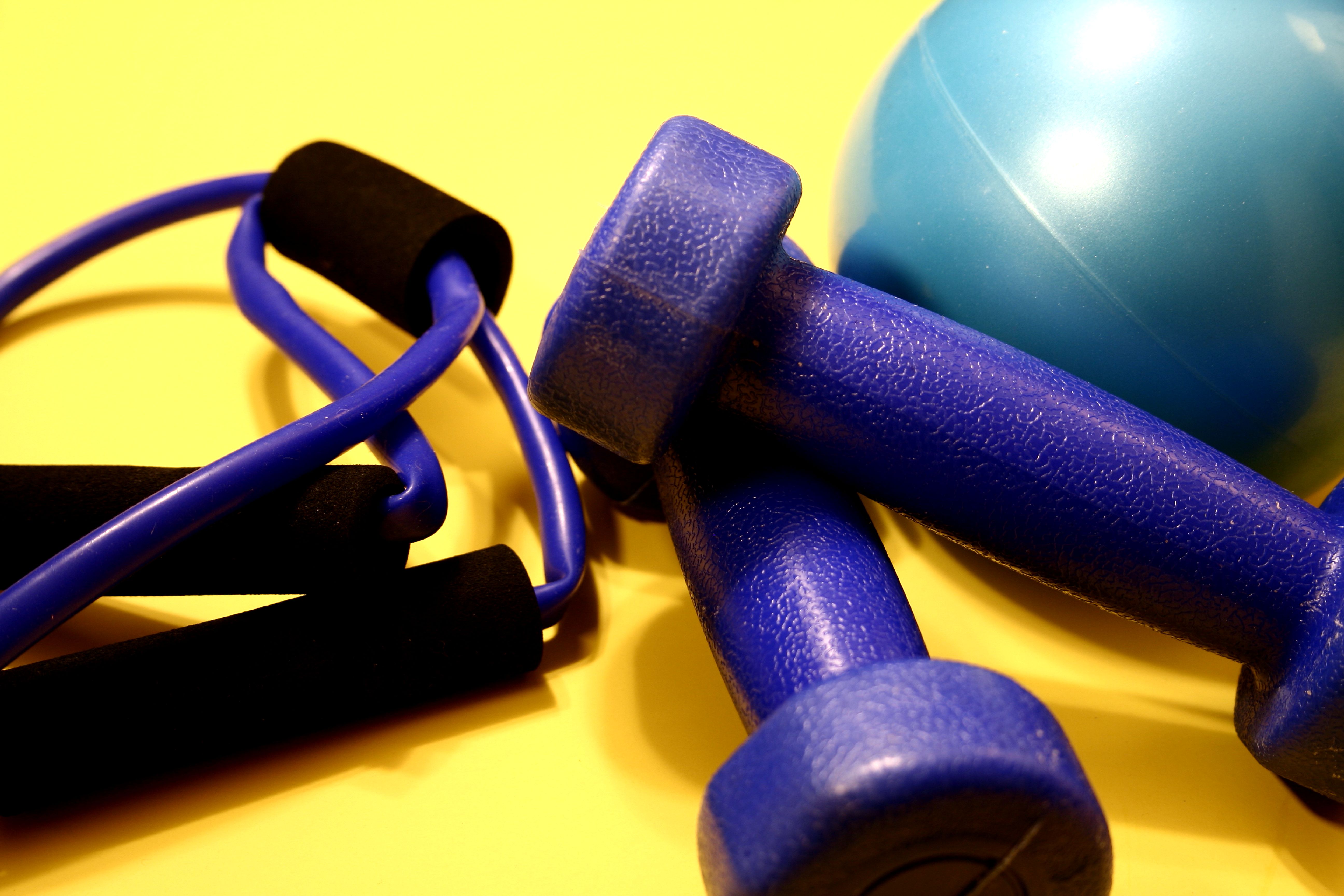 Whose Shoes
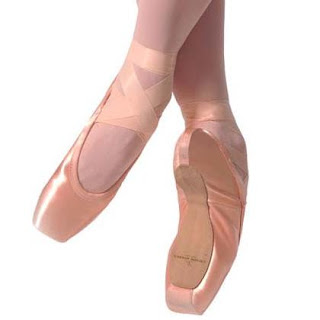 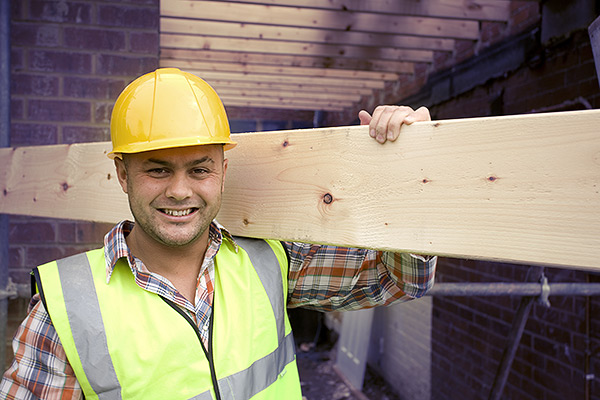 Did you have fun with, “Whose Shoes”?  Who does the shoes belong to in the pictures?  Look at the shoes, and let’s see if you can remember who wears the shoes.
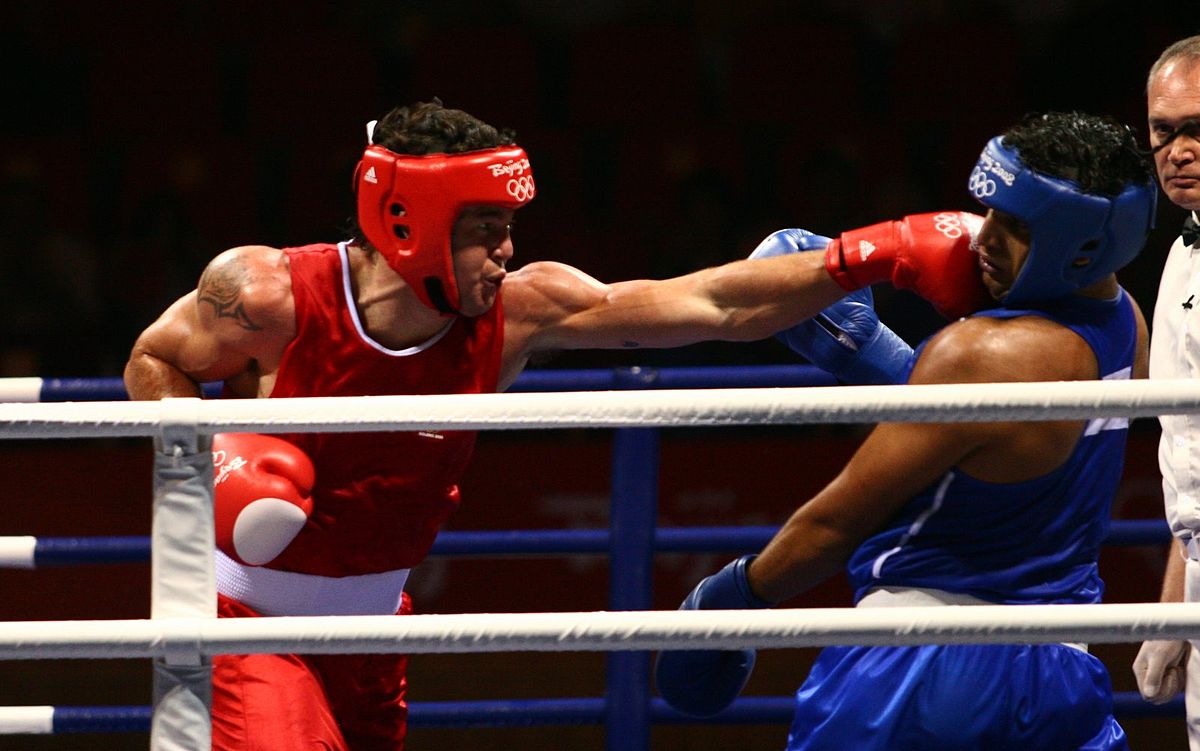 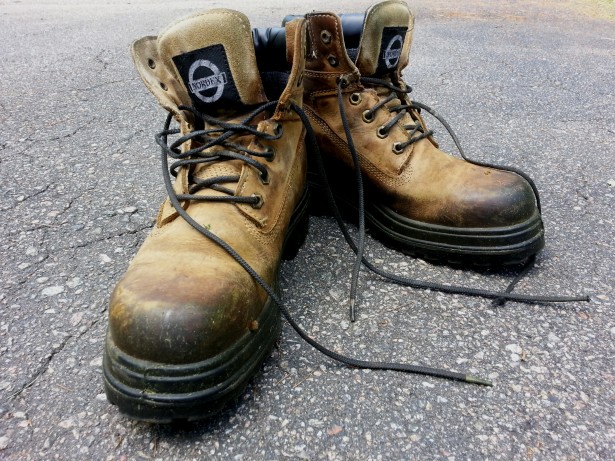 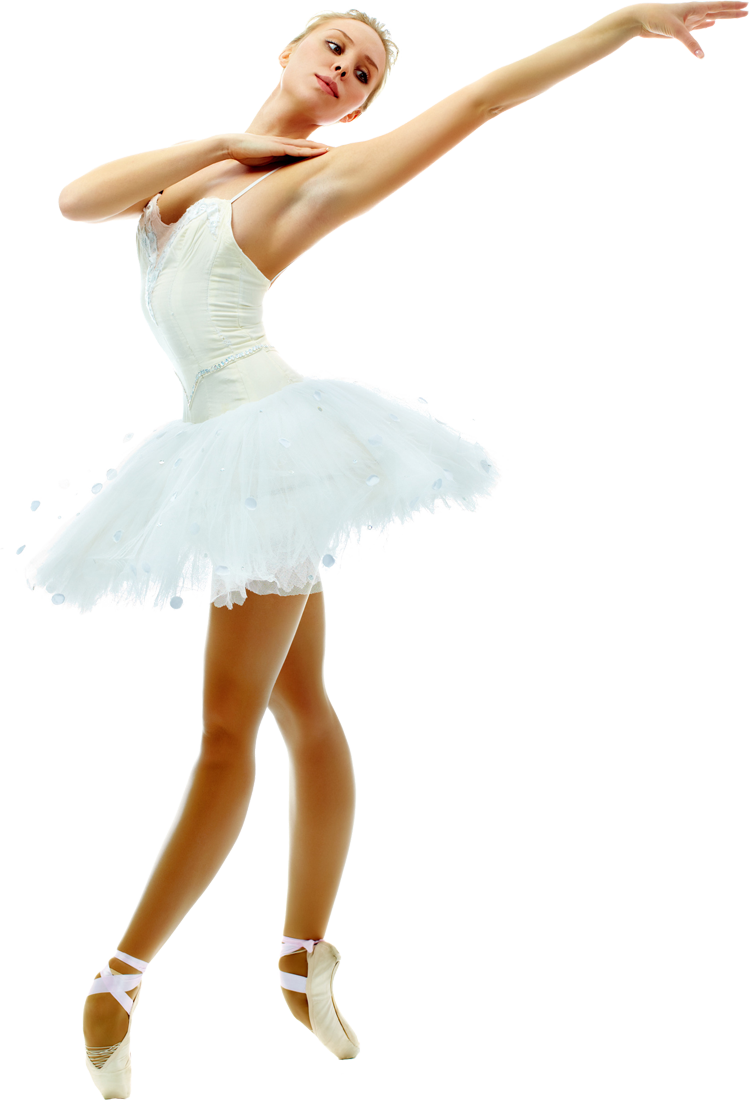 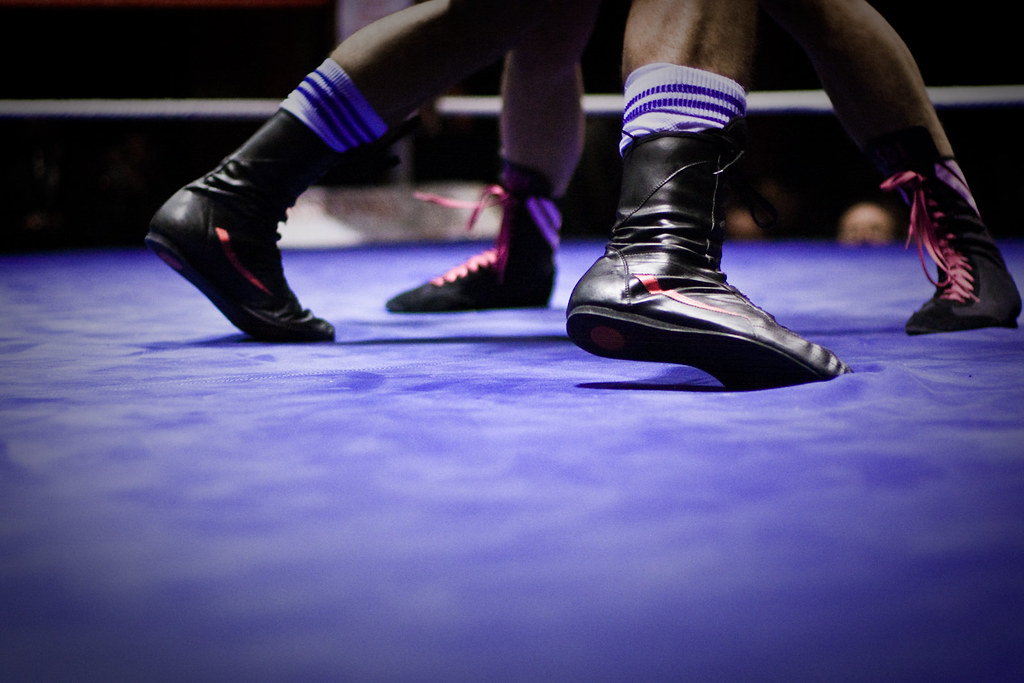 Let’s get Fit!
What do you know about exercising?
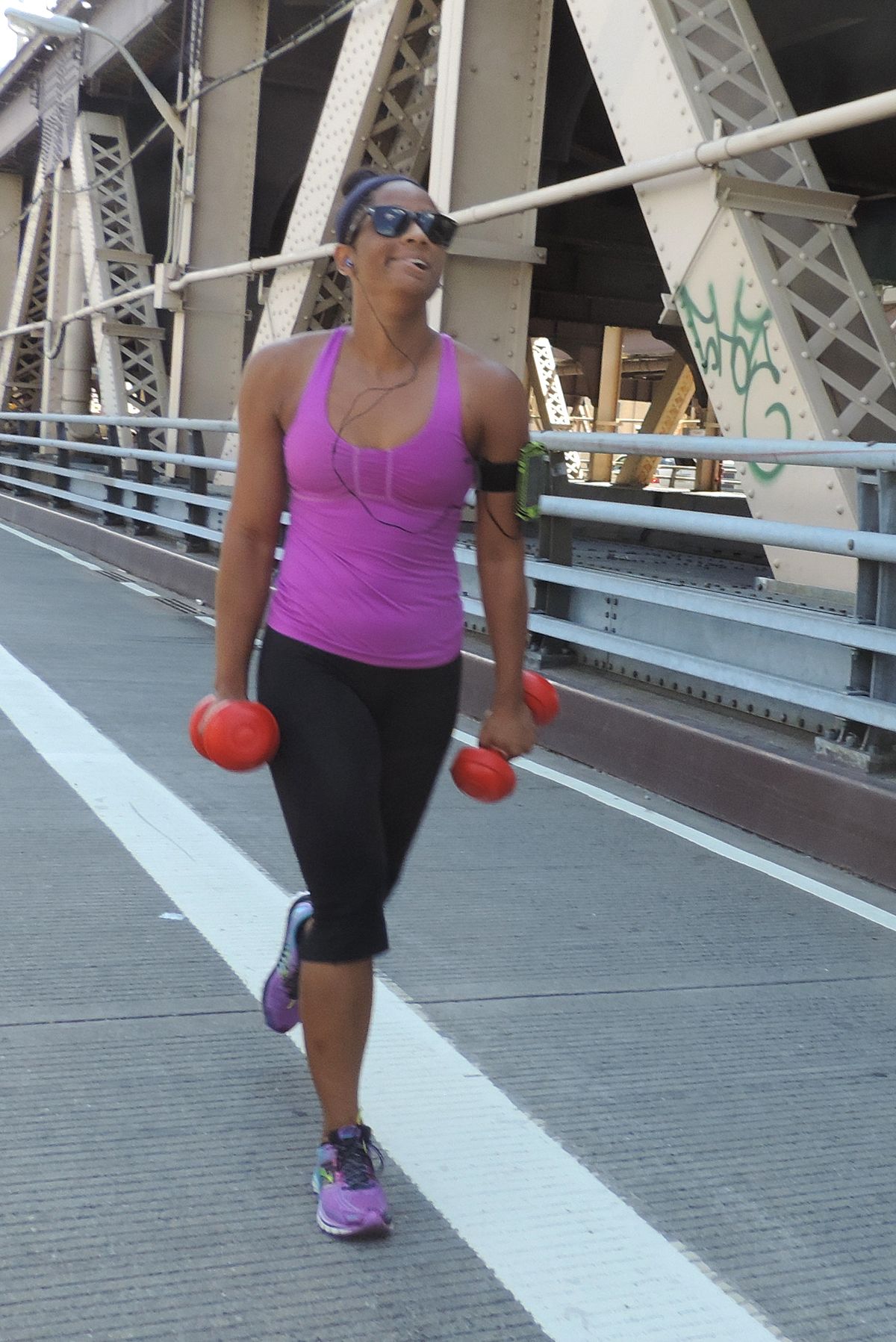 Walking
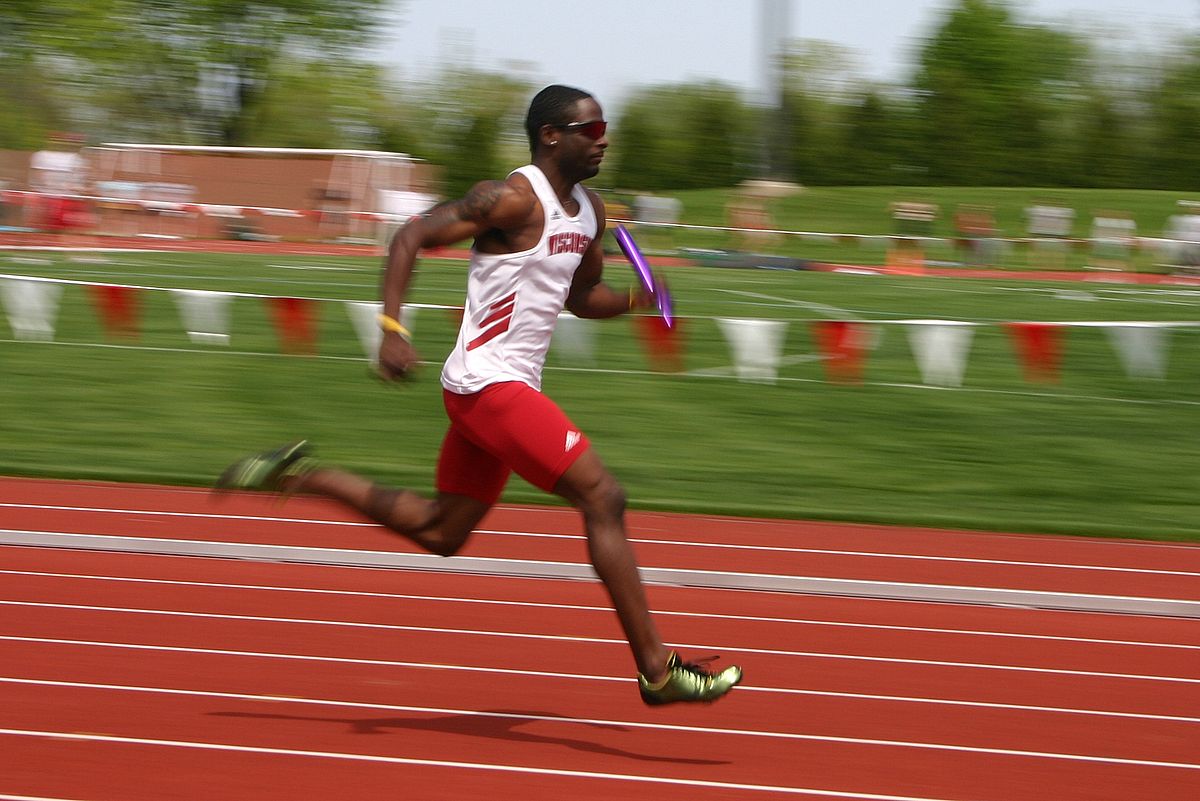 Types of Exercises
Running
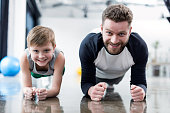 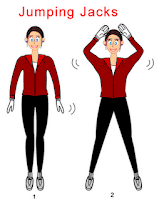 Plank
If we are trying to stay fit(healthy).  What type of food should we eat?
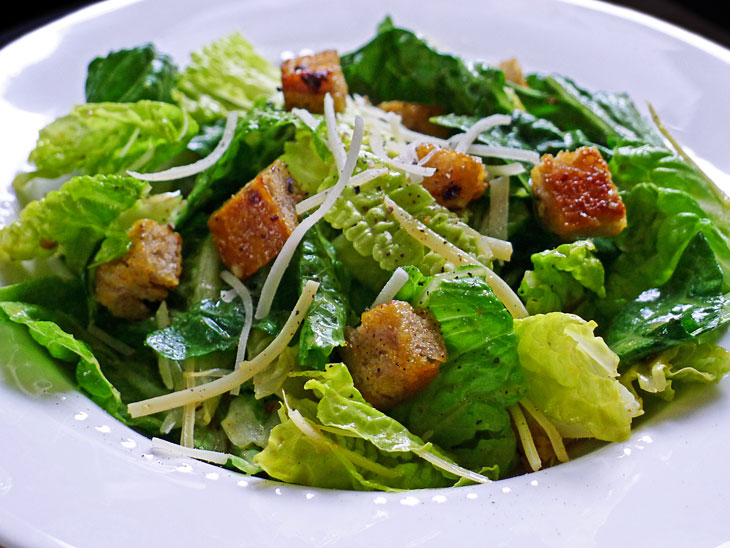 Ask the child to respond, yes or no, as you point or say foods.  After the child responds, yes or no, ask why is food healthy or unhealthy.  Then ask them other healthy and unhealthy foods.  Have the parents graph the responses.
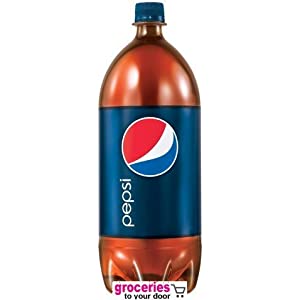 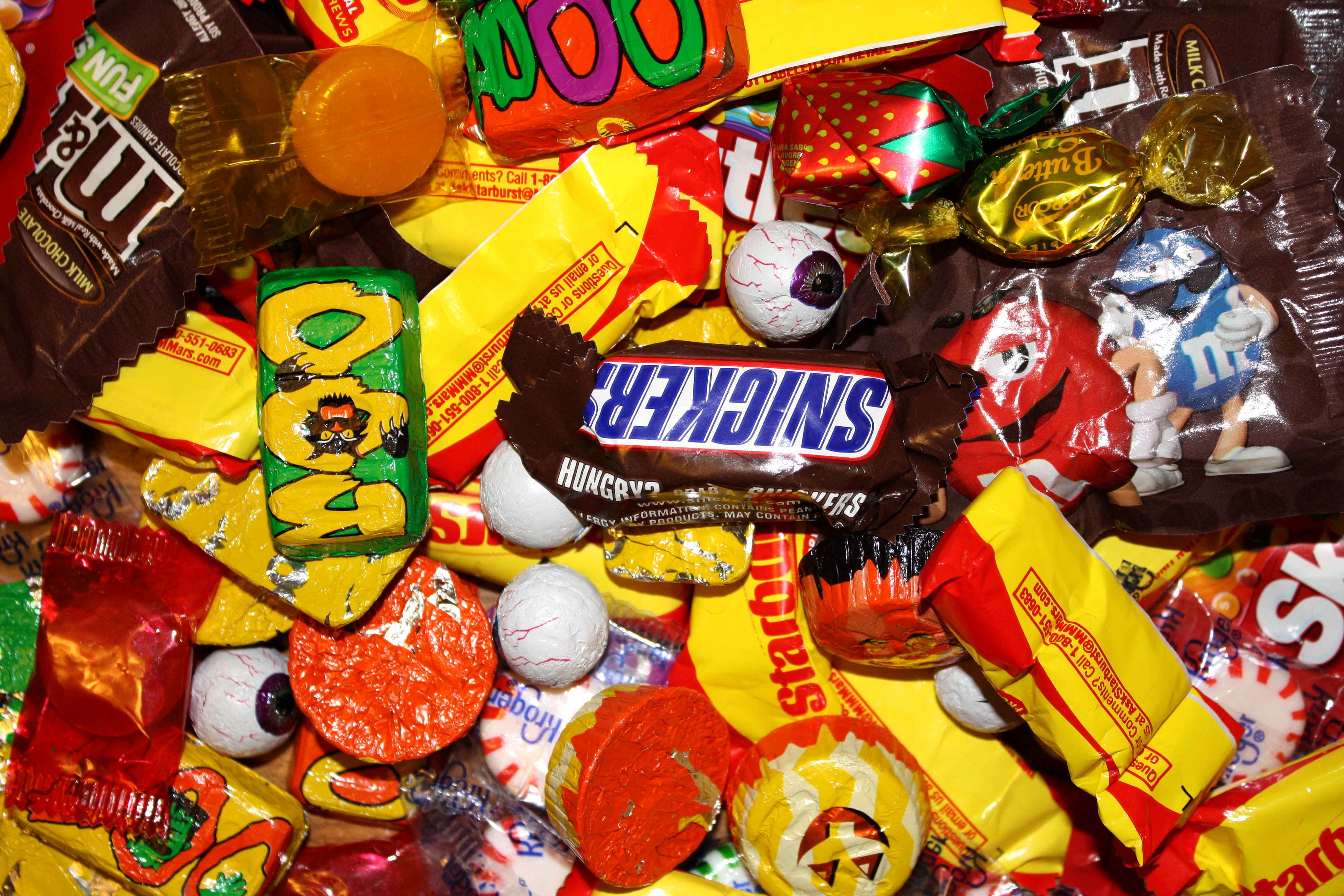 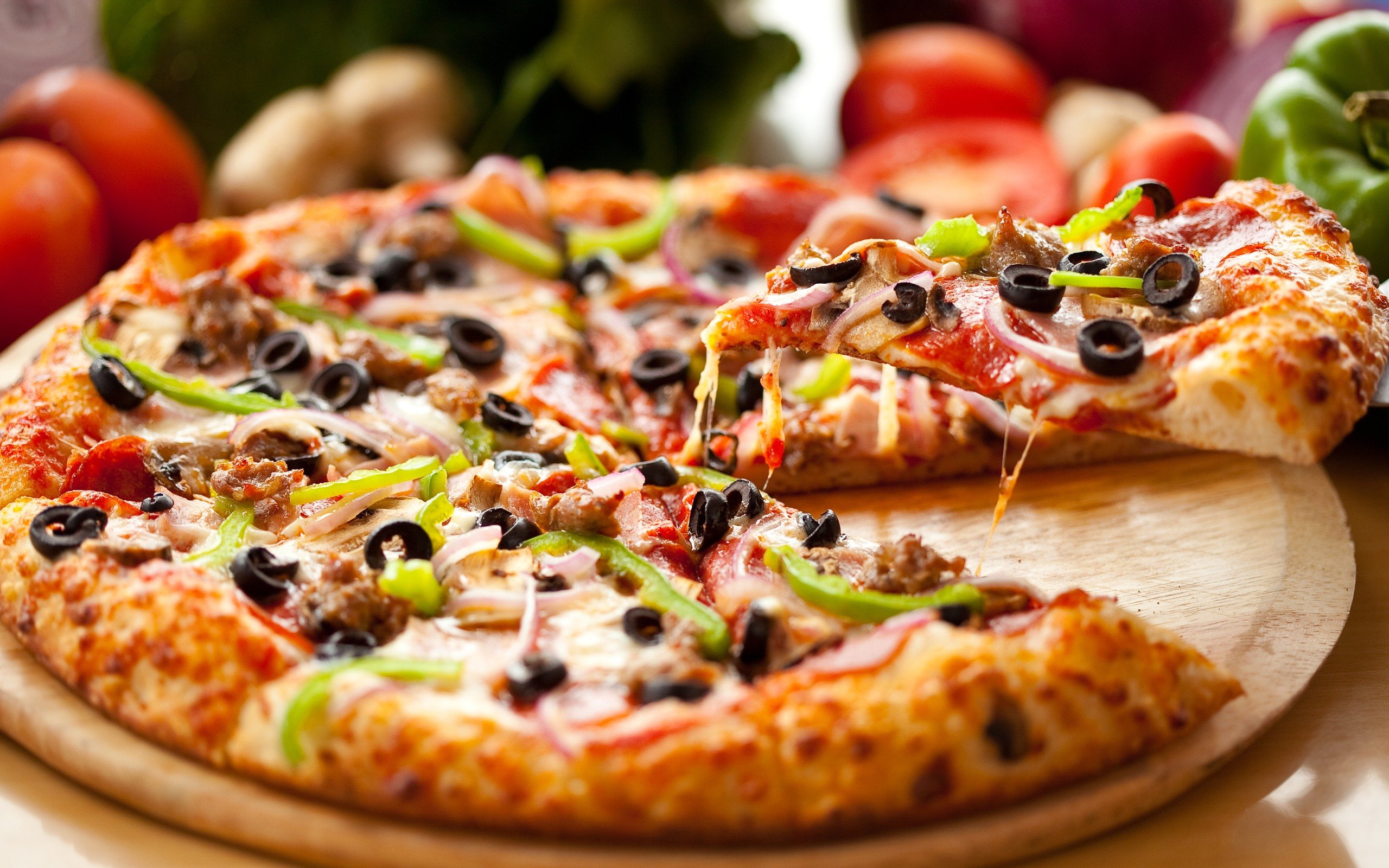 Stretch
https://www.youtube.com/watch?v=kA-el4GTwVw
Advance Words
Remember we must stretch child/children’s vocabulary.  We will use advance words to help them make connections.  This will enhance their vocabulary.
Stretch
Be made or capable of being made longer or wider without tearing or breaking.
Snack
A small amount of food eaten between meals.
Breeze
A gentle wind.
Knot
A fastening made by tying a piece of string, rope , or something similar.
Exercise
Activity requiring physical effort, carried out to sustain or improve health of fitness.
Book Reflection
Can you stretch to the ceiling or the floor?
How do you think an astronaut stretch?
Do you know to blow a bubble?
How big do you think a bubble can get before it pops?
What types of clothing do you need to exercise in?
What type of shoes do you need to exercise in?
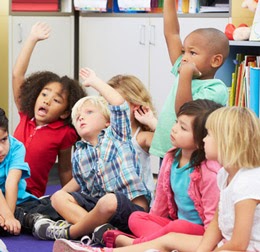 Family Activities
Pick a card any card
Ask your child does he/she know any types of exercises.  Listen to what he/she says, if possible, write down the responses.  
If you have a deck of old playing cards get them out.  For example, if the child says, “Jumping Jacks” say “ok”. Now you need to pick a card.  What ever they number is on the card, thats how many times you need to do this exercise.  
Sample exercises:
Jumping Jacks, walking, running, lifting weights (you can put can goods in a bag for weights), jumping rope, planking, sit-ups, push-ups, mountain climbers, riding a bike, dancing, etc.
Come up with your own exercises. 
Ask the child how fast do you think your heart is beating after a few exercises.  
P.S.  Talk about the card as well.  Ask what color, shape, number, and/or letter that’s on the card. 
Have Fun and get fit!
Math Activity
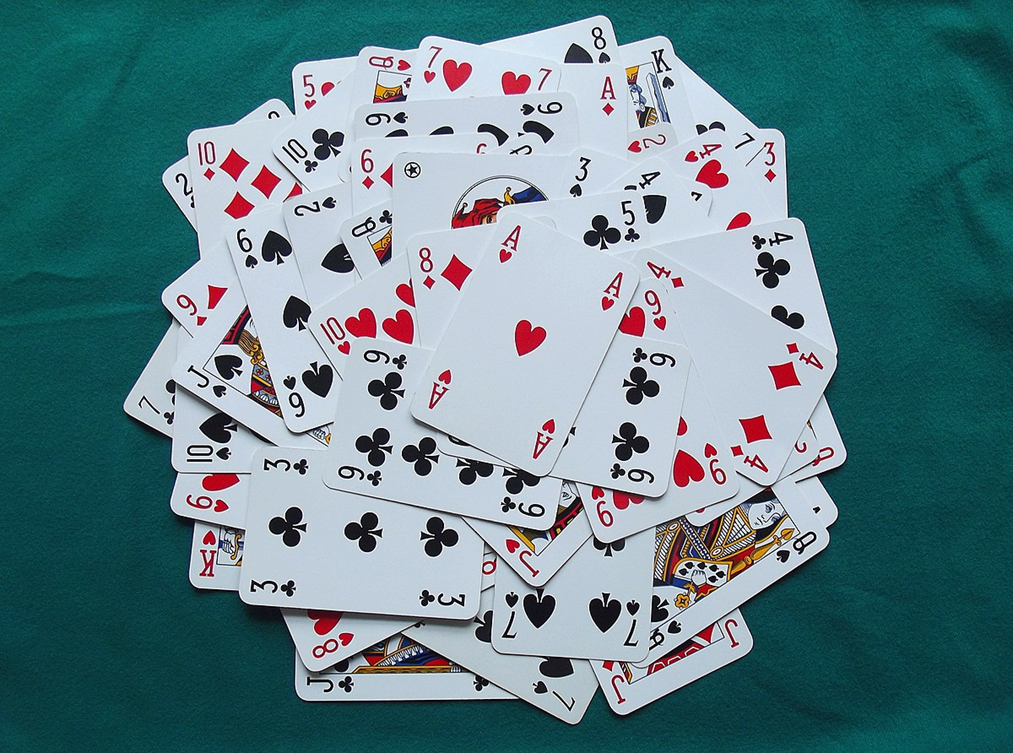 Family Gym
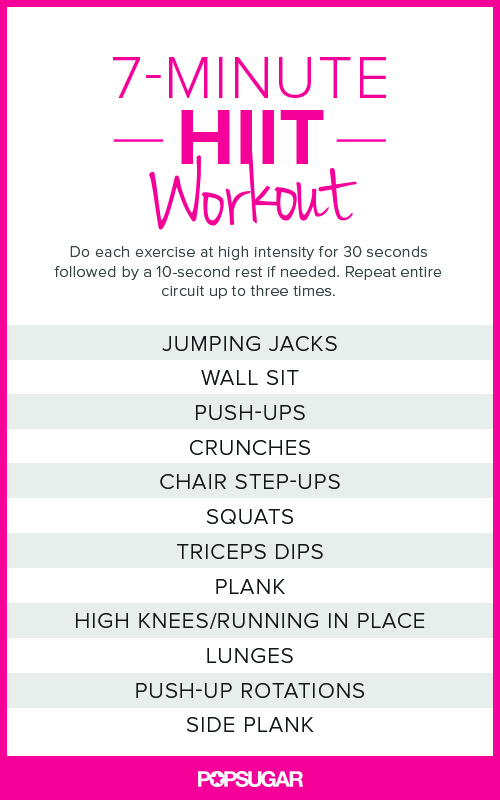 Let’s create a gym for you and the child/ren.
All you need is each other.
For 3 days a week, at least 20 minutes a day. 
You can also recreate your own exercise to do with your family.  Everyday you complete the work out allow the child to draw a happy face on the calendar.  Let’s see many happy faces we can get.
Membership Card
If we go to the gym, we have to have a membership card for each person in our family.
Get a sheet of paper.  
Draw a box on the left side of the paper and allow the child to draw themselves in the box.  On the other side of the paper they can draw their gym.  
Make sure you write the name of the gym down for them.  If they can write their name, allow them to write their name under the picture.  If they can not write their name, have mom/dad help them write their name under the picture.
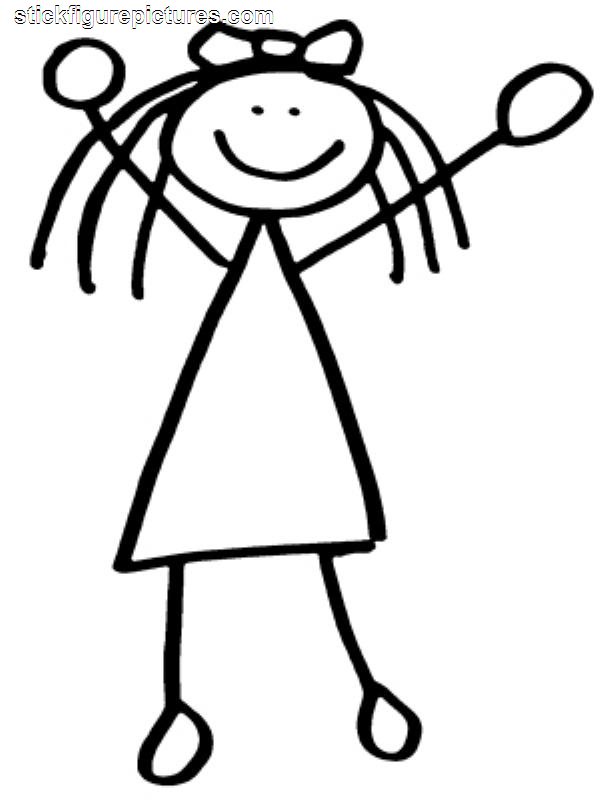 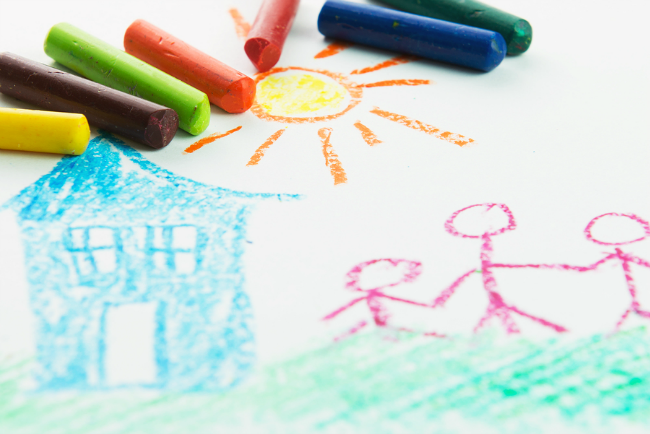 Faith
The Writing Corner
Get a sheet of paper without any lines.  
Allow your child to draw straight lines.  



The lines will not be perfect at first, but practice this everyday. 
Do not draw dots for the child to trace.
The proper way to hold the pencil.
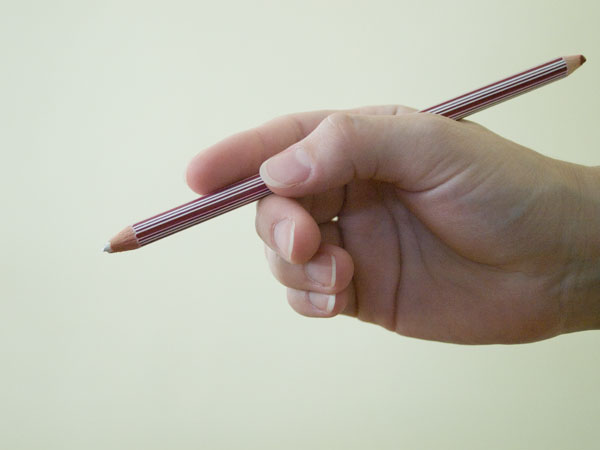 Great Minds that focus
https://www.youtube.com/watch?v=f2yZXhAHMk0

The letter Mm
Letter Recognition
Go on a letter hunt this week.  Look for the letter: “Mm”
See how many times your child can find this letter.
Table Talk
Mom/Dad, how are ok?

Remember to make sure your child’s immunization record is updated on the Early Periodic Screening Diagnosis Treatment (EPSDT).
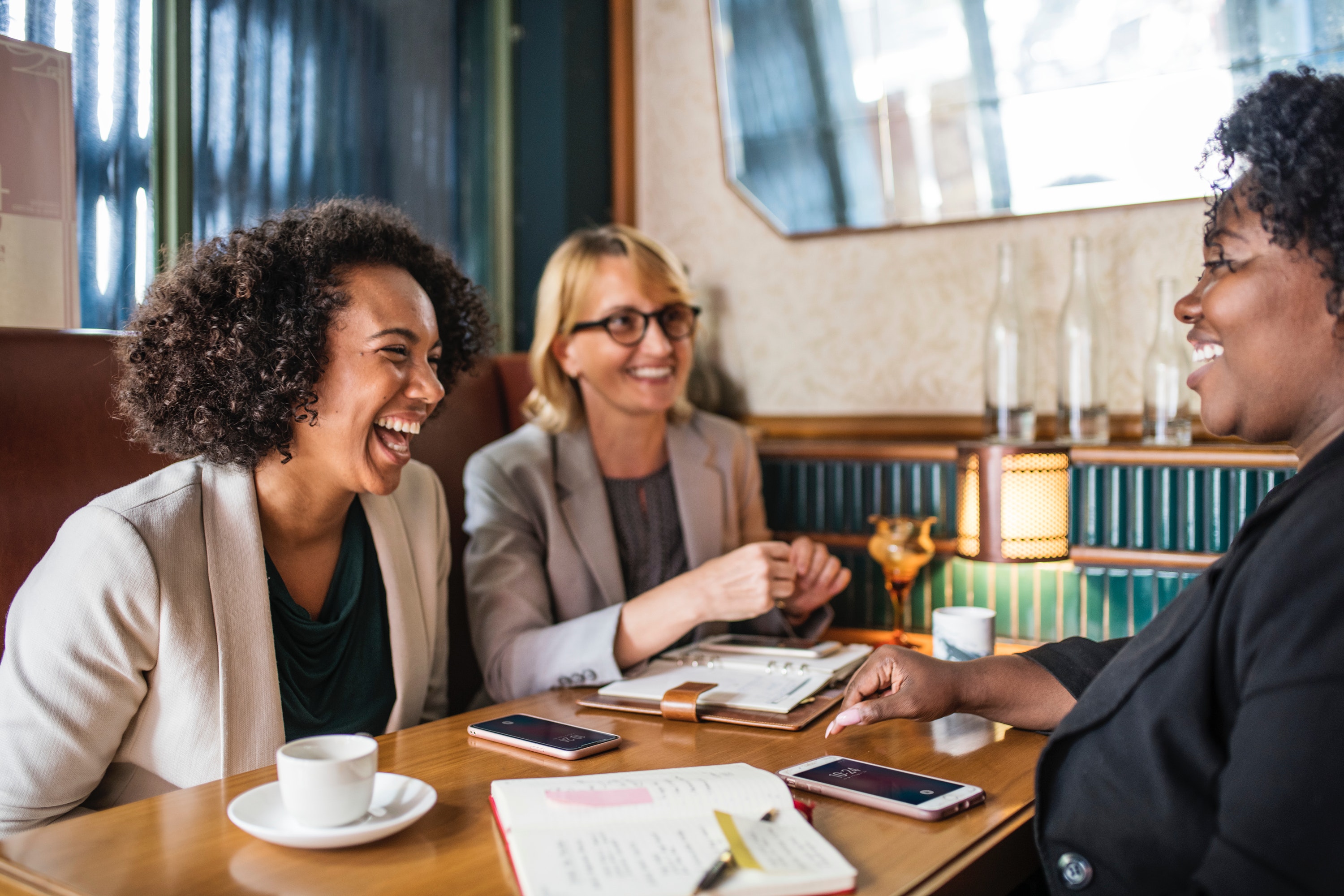 Additional Resources
www.education.com
Preschool resources
http://www.thelearningcommunity.us/kids-2-to-5/preschool-and-learning.aspx 
Parent resouces
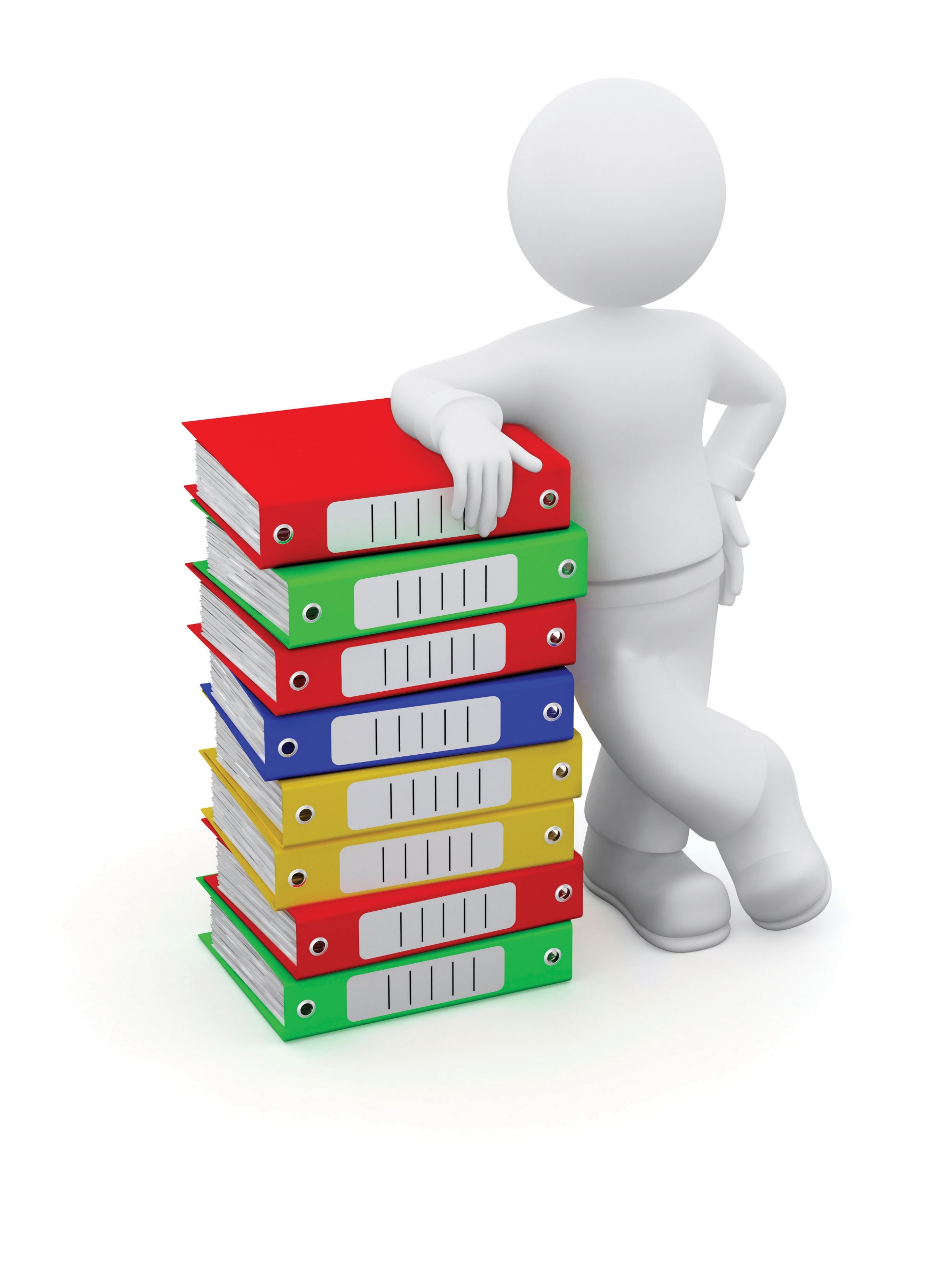 References
YouTube:
https://www.youtube.com/watch?v=L_A_HjHZxfI 
Kids Workout- Family Fun
https://www.youtube.com/watch?v=635YI87hf7o 
Kids hip hop work out
https://www.youtube.com/watch?v=67JzSRnyXr4 
Letter recognition with Blippi
https://www.youtube.com/watch?v=f2yZXhAHMk0
	The letter Mm
https://www.youtube.com/watch?v=kA-el4GTwVw 
	Stretch by Doreen Cronin